Toys for MeBy C. D. Crain
On my birthday I asked 
My Mother to buy 
This baby doll that burps 
AND that wooden bird that chirps. 
 
“NO!” was her reply 
With that glint in her eye 
“But you may choose this doll that burps Or that wooden bird that chirps.”
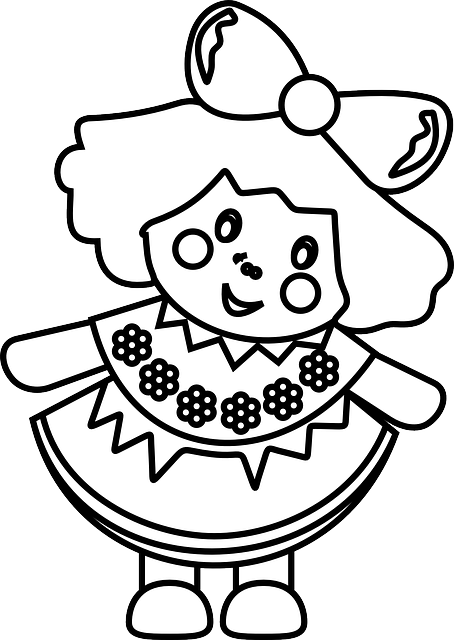 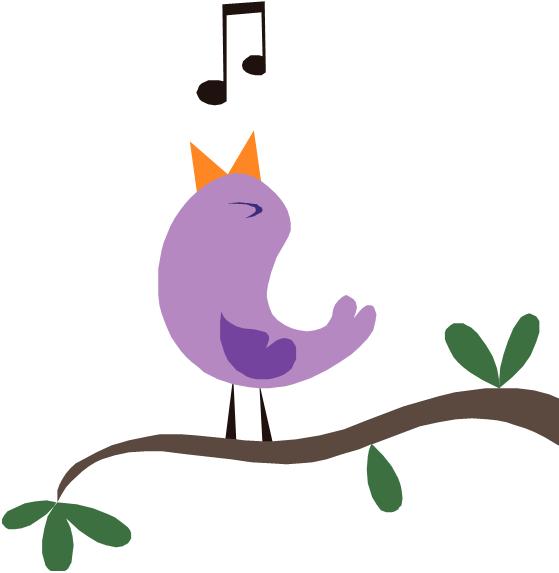 “But Mommy!” I did cry 
“It’s unfair to make me choose 
I really NEED them both 
Or I’ll just DIE!” 

Mother gave a grin 
She pinched my girlish chin 
She squeezed my crusty nose 
Until I wiped it on my clothes. 

She said, “Time and money 
Will always make you choose 
Remember: this OR that 
It’s a rule you mustn’t lose.”
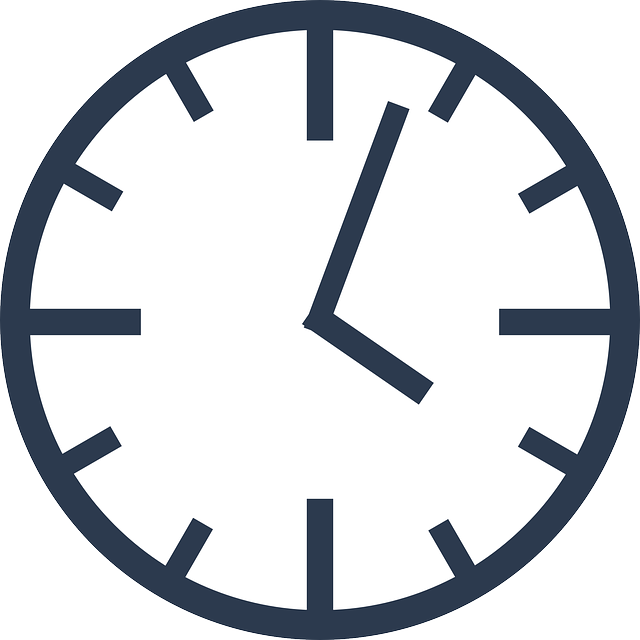 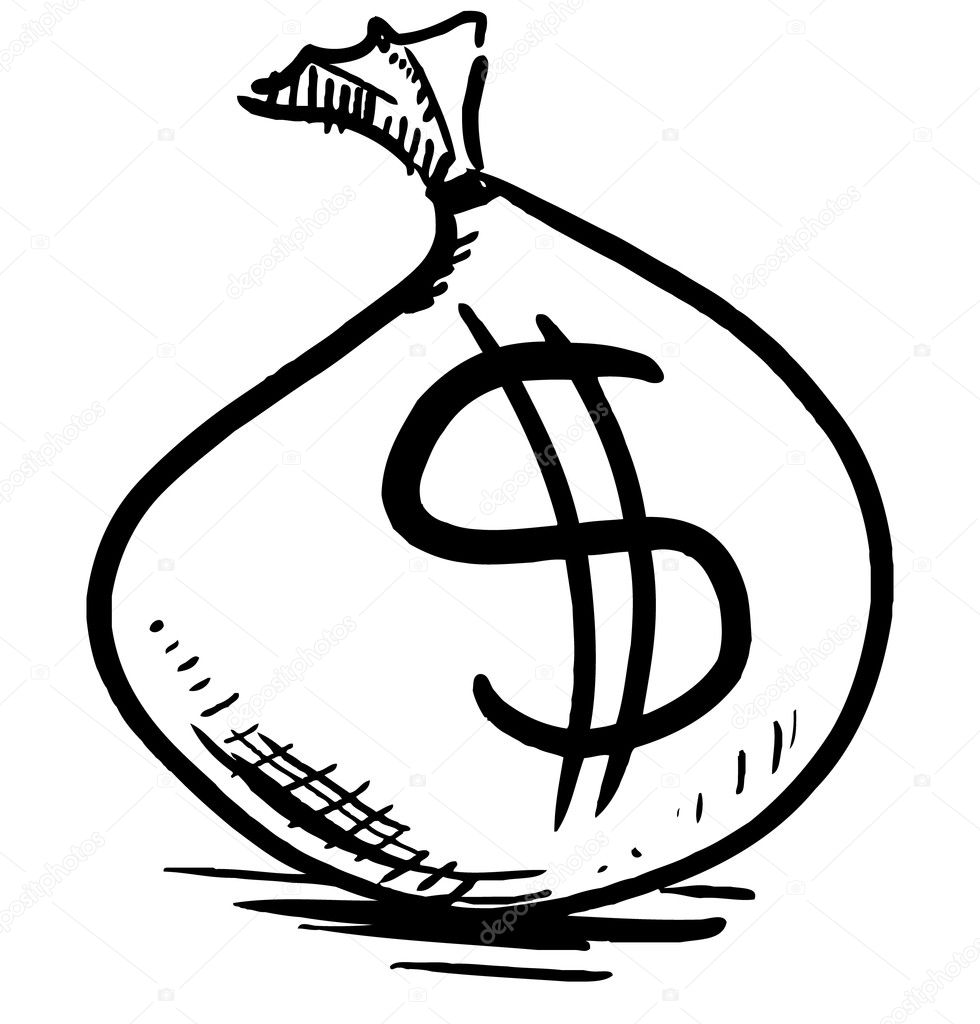 On Christmas Eve 
I asked My Mother to buy 
This pink and purple bike 
AND that shiny kite I like. 

Mother shook her head, 
“Now Scarcity, you know I said 
You may choose between this bike 
OR that shiny kite you like.” 

“But Mommy,” I did cry 
I can’t pick and choose. 
I really NEED them both 
Or I’ll just DIE!”
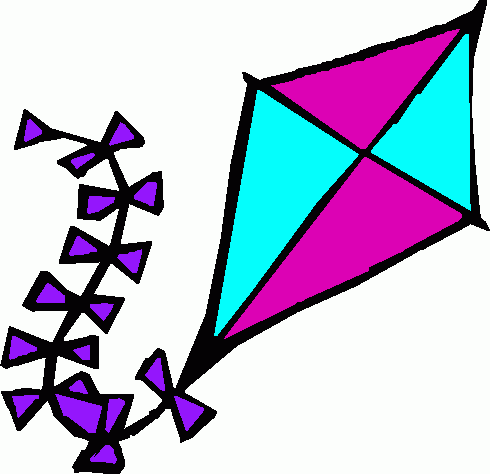 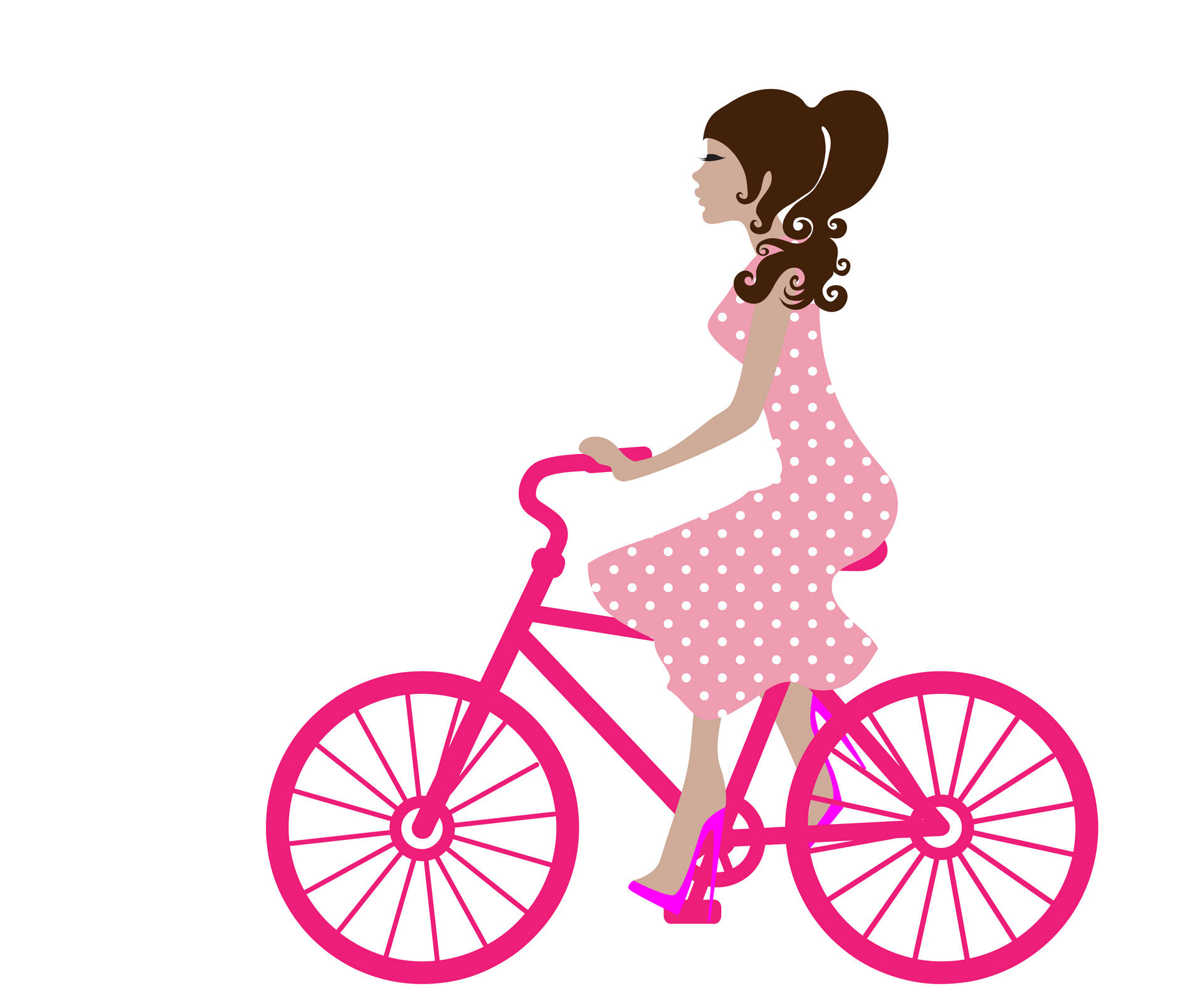 Mother softly said “Do you think that toys are free? 
That toys grow like leaves on a MAGIC TREE? 

This AND that - The world can never be. 
It’s this OR that - Can’t you see?” 

“ENOUGH!” I yelled, “ENOUGH! 
I’m tired of all this STUFF... 

This isn’t fair; it isn’t right 
I NEED more toys to play and use 
So give me every toy I like... 
It’s just not right to MAKE ME CHOOSE!”
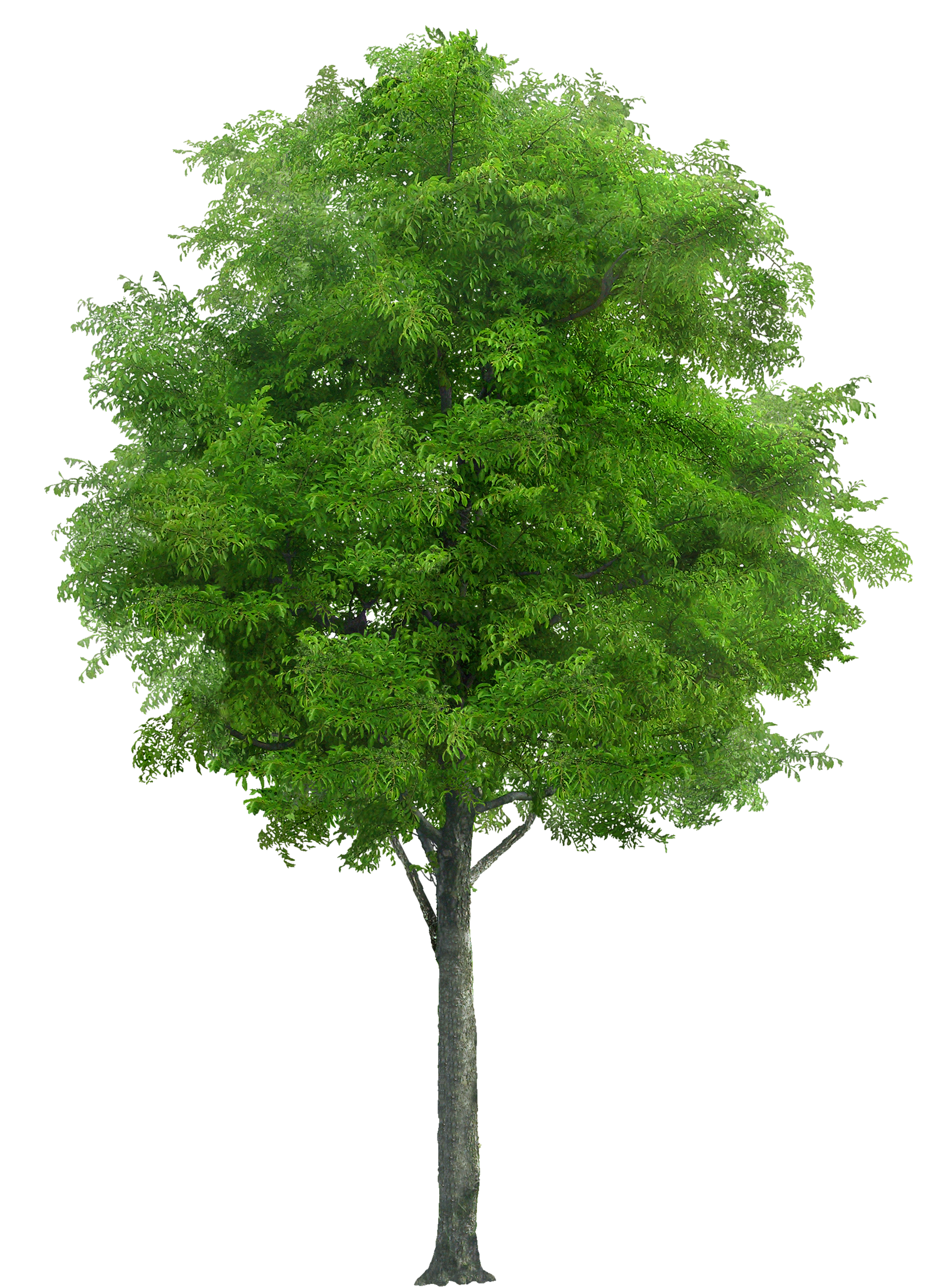 Well... 

I saw Mother wink at the big black clock 
That was hanging on the wall singing tick-tick tock And then, I’m not kidding, the clock began to talk It said, “Refuse to choose and you will LOSE!” 

Pouting, I was sent to my room for a spell 
I guess to be punished for my childish yell 
But after an hour I was happy to see… 
In my room, growing tall, was a giant magic tree.
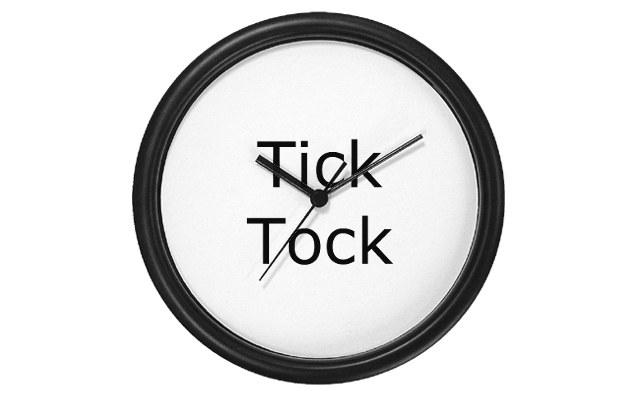 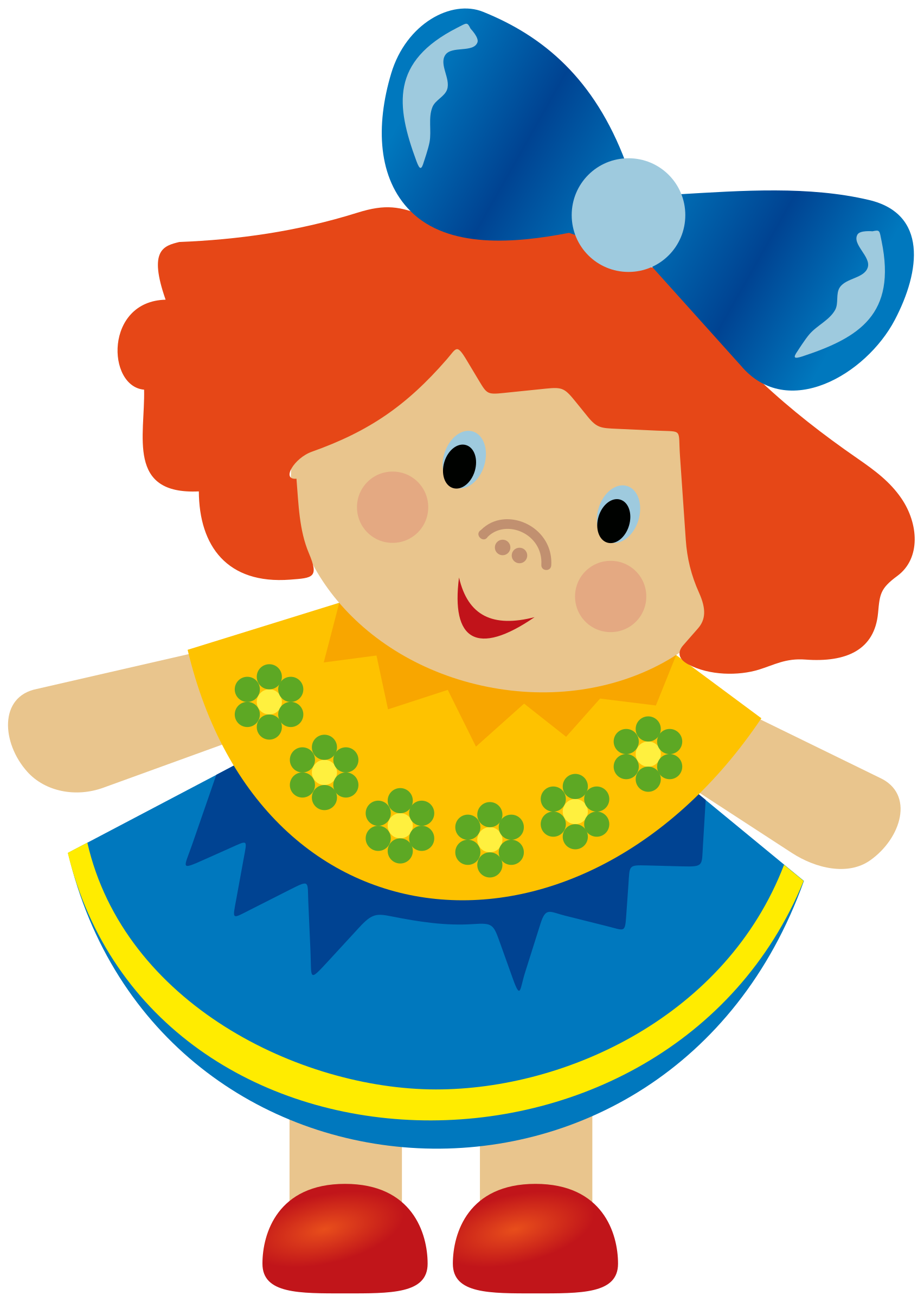 The tree pierced the roof. 
My room was filled with sunny light 
I grabbed a lowly branch and climbed up to the eaves 
What a FEELING! How AMAZING! 
What an awesome sight! 
Toys began to sprout, just like leaves. 

Toys, toys, the tree was filled with toys 
Lots of toys, like big bright bikes 
And other things that make loud noise. 

Toys beyond my WILDEST dreams -  
Pretty dolls, lots of balls, and super toy machines.
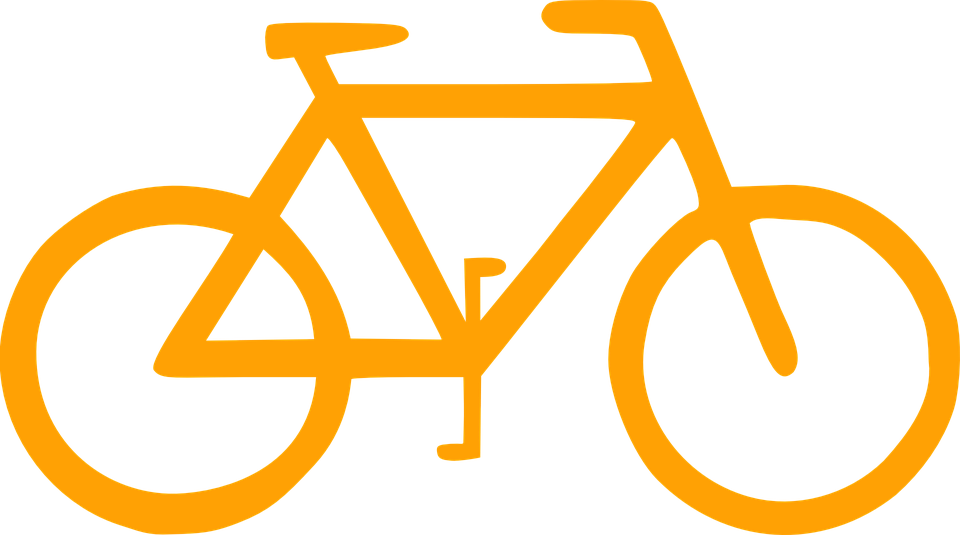 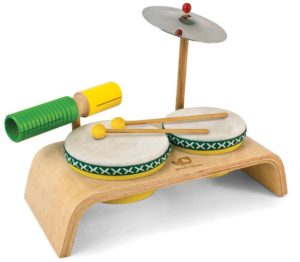 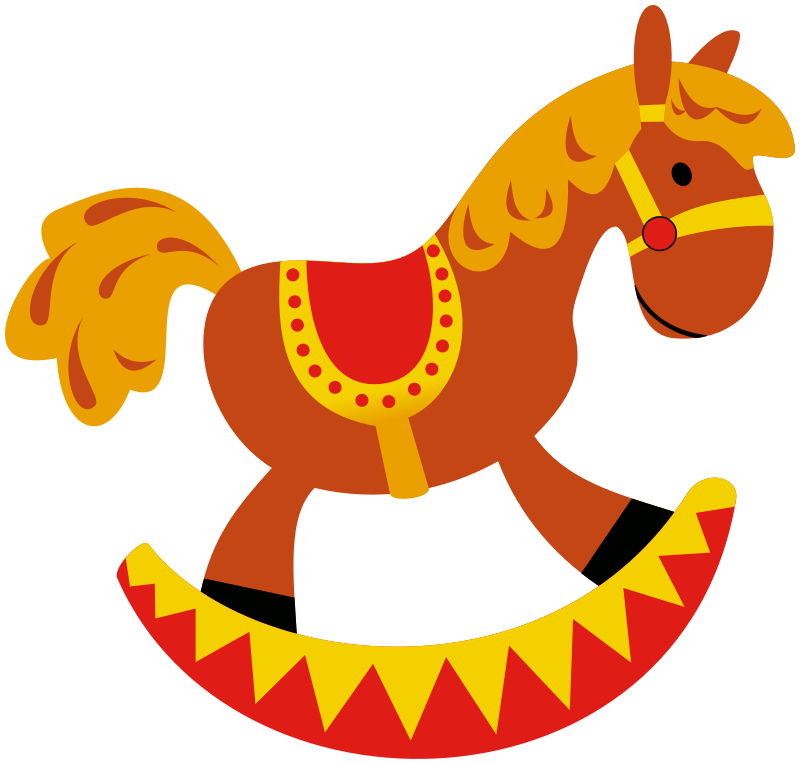 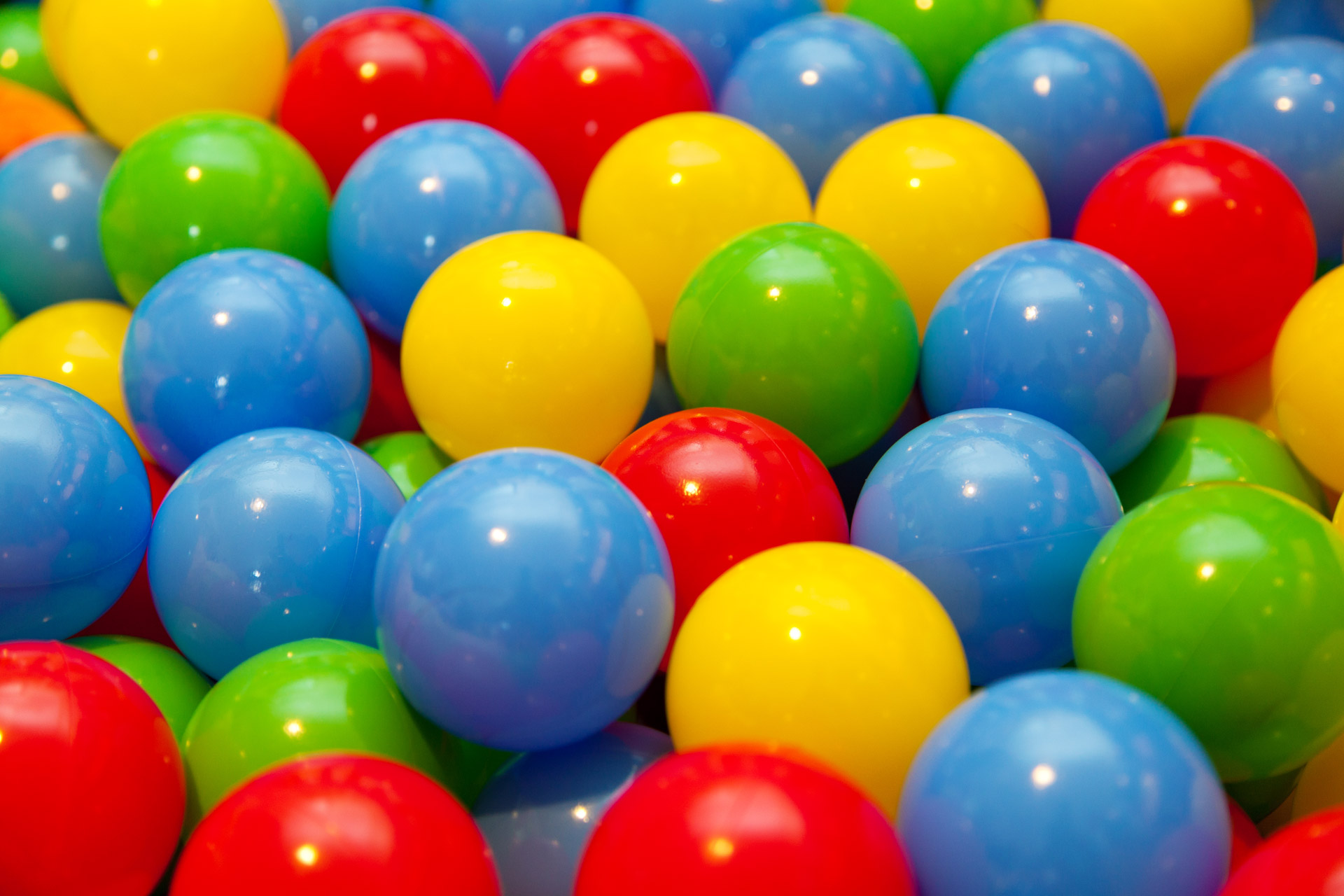 I squeezed the dolls 
I hugged a ball 
I stroked the trucks 
I loved them all. 

Then balanced on my toes with poise 
I quickly started plucking toys. 

To reach every limb I used a broom 
I picked my toys by the sun, then the moon 
Not once did I use my time to choose – 
I was busy throwing every toy, 
on the floor inside my room.
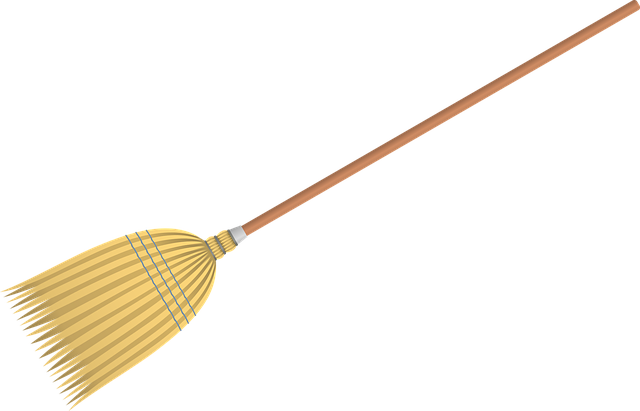 Finally, I reached the tree’s tip-top 
And grinning, there on top, was that big black clock 
It made not a sound - not one tick-tick tock 
For time had stopped 
What a tick-tick SHOCK! 

The clock smirked and said: “I don’t like to fuss 
But Scarcity, dear girl, your time is up 
This OR that - this rule you did abuse 
Because you would not choose, 
it’s time for you to lose.”
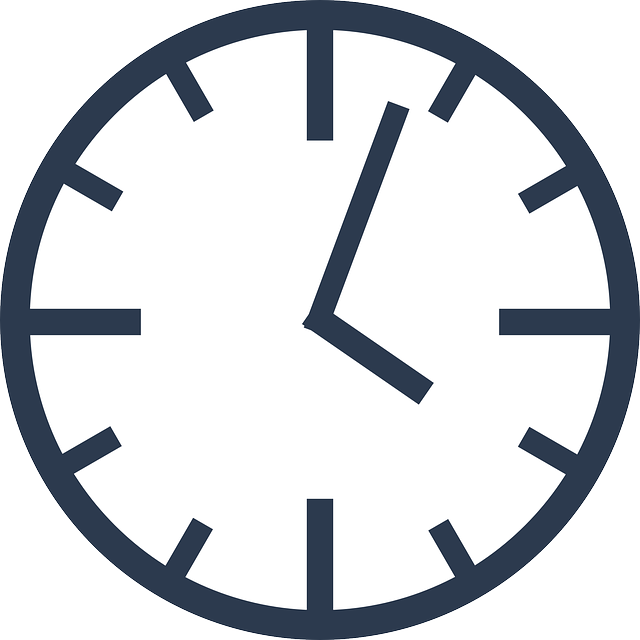 I grabbed that clock; it was such a brat 
Then I whacked it HARD, with the broom as a bat 
I screamed, “NO MORE RULE NO MORE THIS OR THAT!” 

Silence, then a sigh - the clock was gone like a snap. 

Now that there were no more toys on the tree 
I climbed down, quickly, feeling fine and free 
For there was no more clock to be 
A source of time to punish me. 

Besides, I had toys in my room to see.
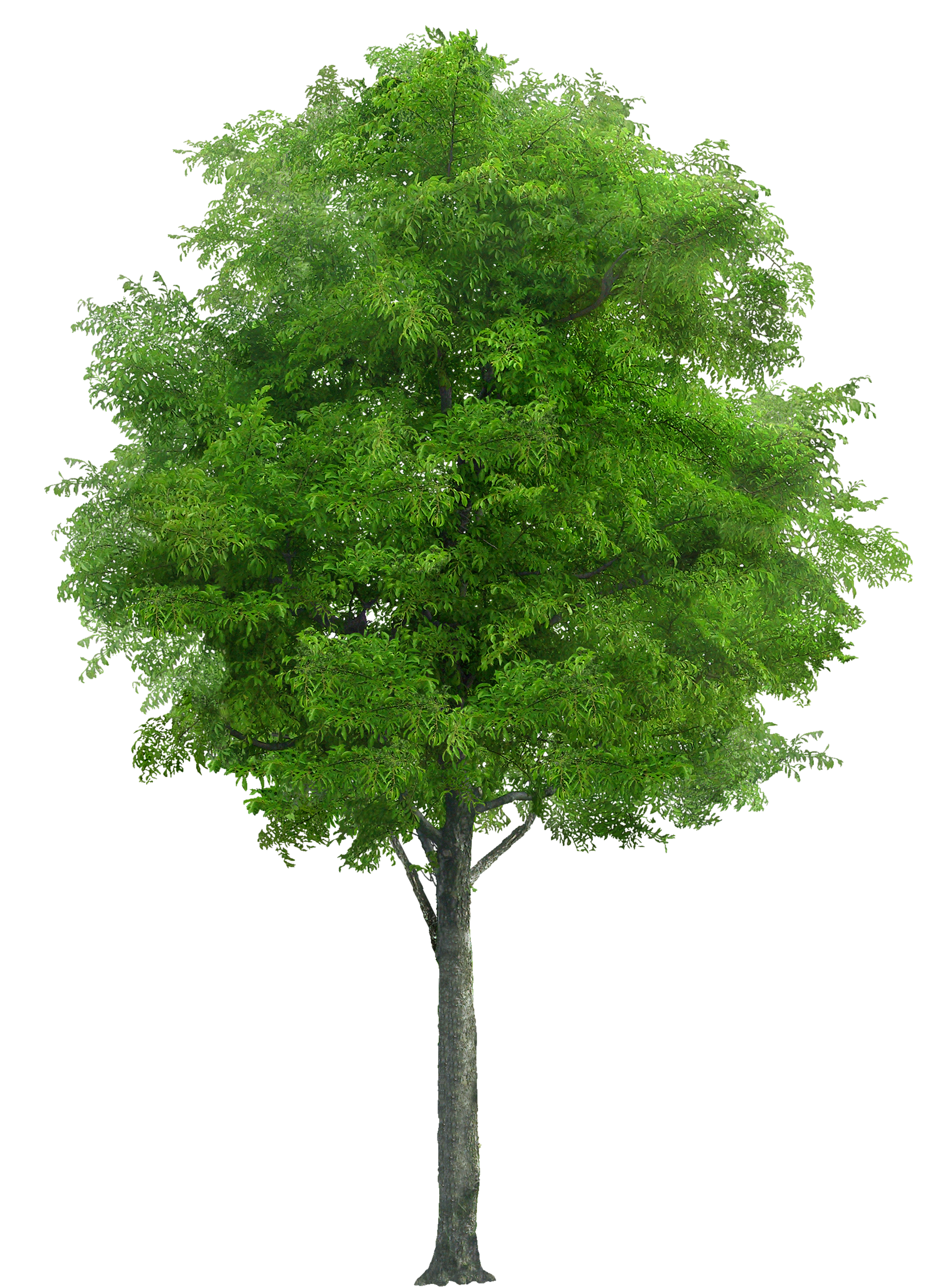 OH! … NO! … I rubbed my blurry eyes 
All my toys were smashed and crushed – 
Just a heap of junk and some buzzing flies. 

My eyes, so tired, slowly closed to sleep 
I awoke, the tree was gone - no sounds, not one peep 
I sniffed, rubbed my nose, and slept some more 
And dreamed of the toys that were mine before
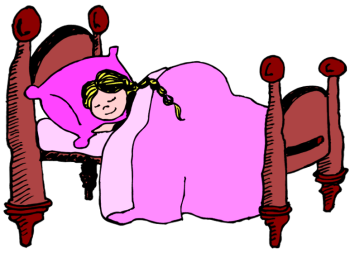 LOVE! REJOICE! 
I heard my Mother’s voice 
With Christmas cheer, she called my name 
I was relieved; she looked the same. 

And that black clock? 
It looked real swell 
And the sound of time made me feel well. 

Such a special Christmas 
I hugged Mommy – what a saint 
I got to CHOOSE the perfect gift … 
It was the bike, without complaint.
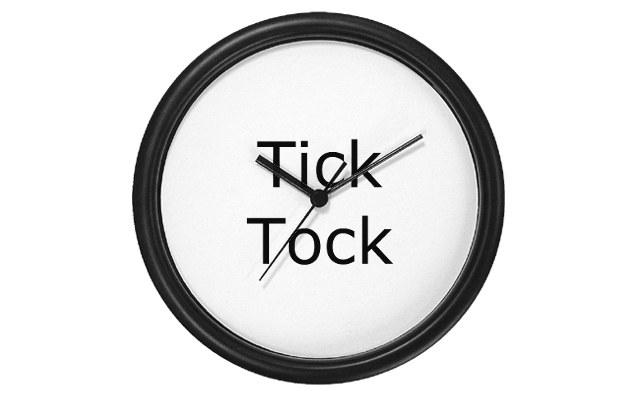 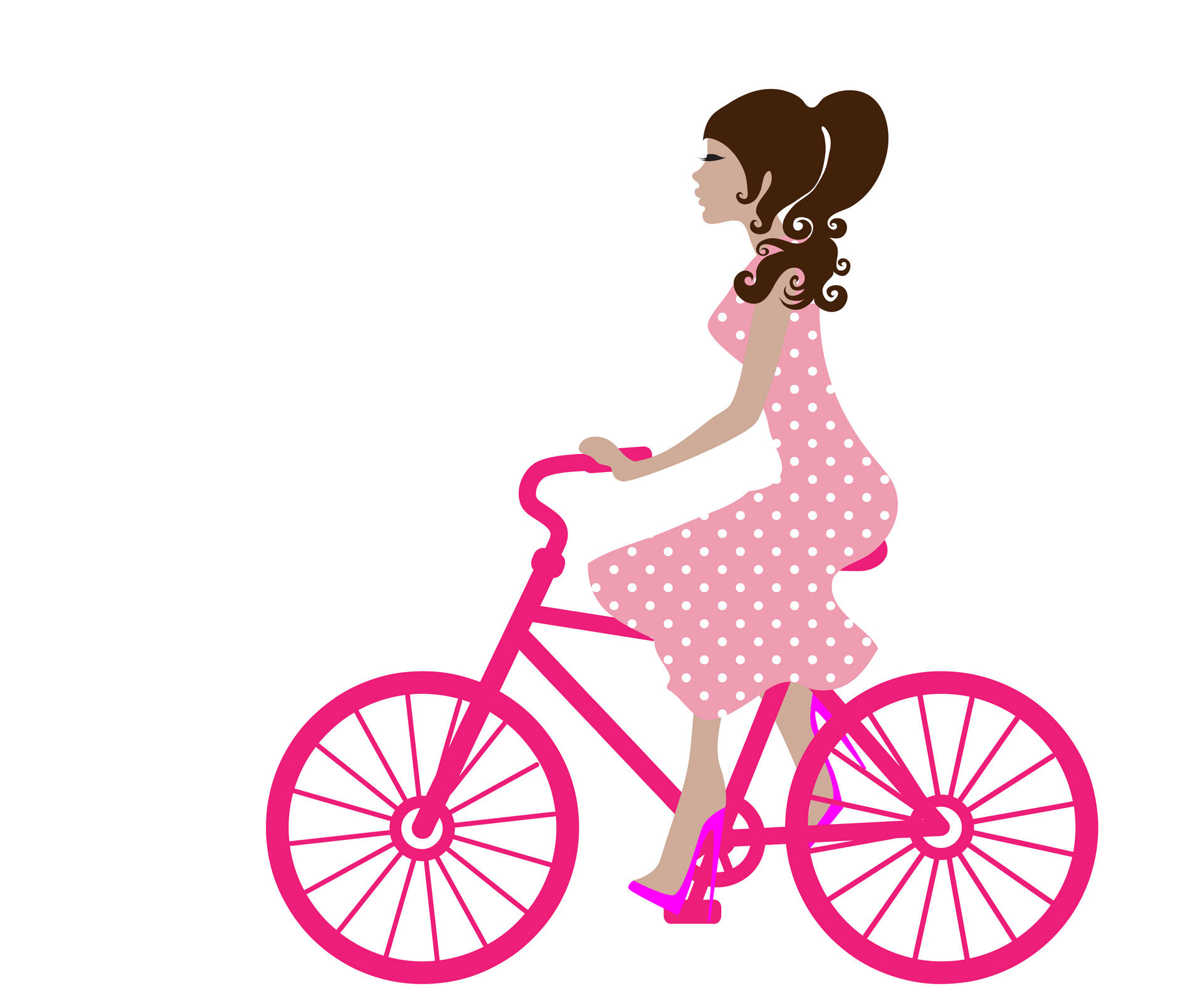